Nutrient Cycles
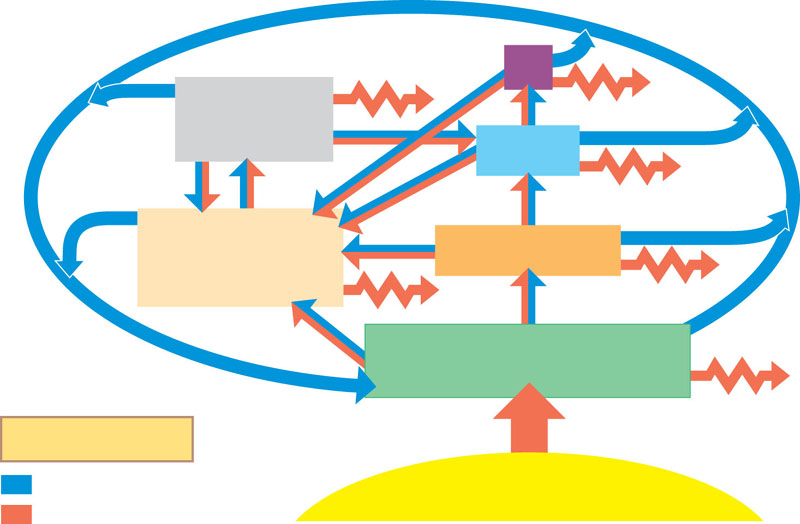 Tertiary consumers
Microorganisms
and other
detritivores
Secondary
consumers
Detritus
Dead stuff
Primary consumers
Primary producers
Heat
Key
Chemical cycling
Sun
Energy flow
Figure 54.2
Energy vs Matter
Energy vs Matter
Energy is always lost
2nd Law of Thermodynamics

Matter can be recycled

Neither can be created or destroyed
- 1st Law of Thermodynamics
Ecological Players
Producers (Autotrophs)
Trap Energy and Fix Matter in Biological Molecules
Photosynthesis 
Chemosynthesis
Consumers (Heterotrophs)
Eat producers or other consumers
Completely dependent on what they eat
Decomposers:
Break down biological components into their parts – recycle matter for the producers
Complete the cycles
Water Cycle
Precipitation
Evapotranspiration – water moving up by evaporation or transpiration (through plants)
Percolation – water moving through soil
Carbon Cycle
Photosynthesis – carbon fixation 
CO2 into sugars
Cellular respiration (all organisms)
Produce CO2
 Human Input – burning fossil fuels
Nitrogen Cycle
Atmospheric Nitrogen = N2
Must be fixed by bacteria
Nitrogen Fixation: N2  NH4+
Nitrification: NH4+  NO3-
Denitrification: NO3-  N2 
Plants assimilate NH4+ or NO3- and make them into amino acids for proteins
Nitrogen Cycle and Humans
Humans add extra nitrogen to the environment by using fertilizer
Enters water from farms and golf courses by run off
Causes excessive algae growth = eutrophication, which can kill fish
Mutualism
Some plants (Legumes) contain bacteria in special structures in their roots called nodules. This is a form of mutualism, a relationship where both parties benefit. 
Examples of Legumes: 
Beans, clover, alphalpha, Farmers plant these to help restore nitrogen in the soil with the use of fertilizers. 
Crop Rotation
Root Nodules of a Legume
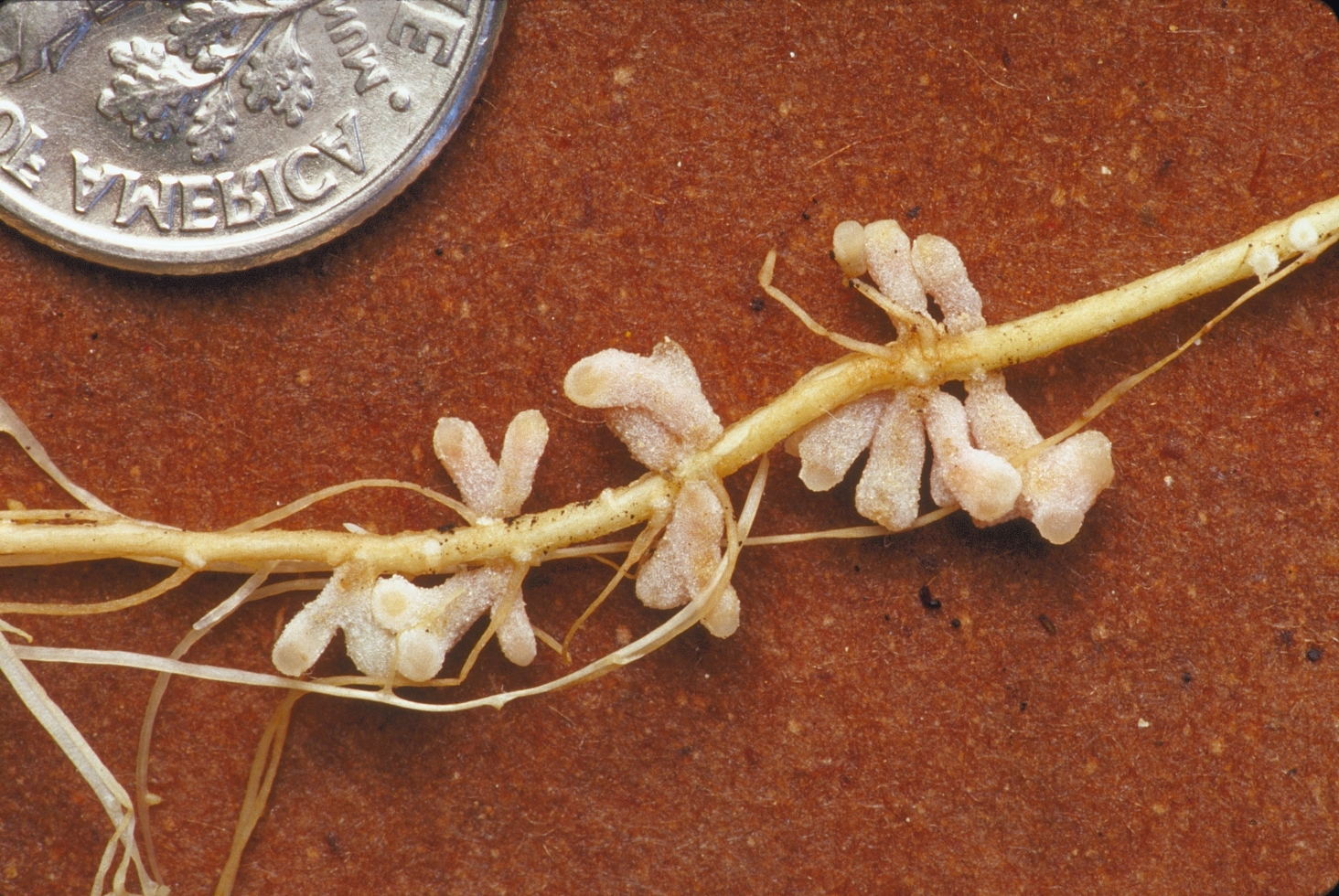 Phosphorus and Sulfur
Exist as phosphate (PO43-) and Sulfate (SO4-2) in the soil from eroded rocks
Plants assimilate these forms